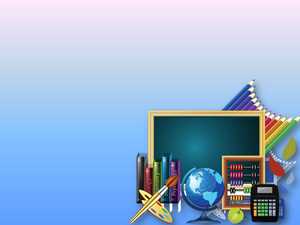 თემა: ამოცანის პირობის  გაგება- გააზრების სირთულე და მისი
                      გადაჭრის სტრატეგიები მათემატიკაში (IIIკლასი)
სსიპ ქ.ბათუმის  მე-6 ფიზიკა-მათემატიკის საჯარო სკოლა
თინათინ მახარაძის
  პედაგოგიური  პრაქტიკის კვლევის ანგარიში
ს ა რ ჩ ე ვ ი
შესავალი
საკვლევი საკითხის მიმოხილვა
საკვლევი კითხვების ფორმულირება, კვლევის მიზნები და ამოცანები
ინფორმაცია სკოლის შესახებ
ლიტერატურის მიმოხილვა
კვლევის მეთოდების განხილვა
კვლევის მეთოდები
კვლევის ინტერვენციები
ინტერვენციების ანალიზი
კვლევის შედეგები
მონაცემთა ანალიზი
კვლევის მიგნებები
კვლევის რეკომენდაციები
დასკვნა
გამოყენებული ლიტერატურა:
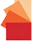 შ ე ს ა ვ ა ლ ი                                                     ე ს გ- დან
თანამედროვე ეპოქაში მათემატიკა ცხოვრების განუყოფელი ნაწილია. იგი გამოიყენება ადამიანის საქმიანობის ყველა სფეროში: მეცნიერებასა და ტექნოლოგიებში, მედიცინაში, ეკონომიკაში, გარემოს დაცვასა და აღდგენა-კეთილმოწყობაში, სოციალურ გადაწყვეტილებათა მიღებაში. აგრეთვე აღსანიშნავია მათემატიკის განსაკუთრებული როლი კაცობრიობის განვითარებასა და თანამედროვე ცივილიზაციის ჩამოყალიბებაში.
       ზოგადსაგანმანათლებლო დაწესებულებაში მათემატიკის სწავლების ძირითადი მიზნებია:  მოსწავლის ჩამოყალიბება აქტიურ მოქალაქედ, რომელიც შეძლებს რეალური ვითარებიდან მომდინარე საკითხების გამოკვლევას და გაანალიზებას, იქნება შემოქმედებითი და ორგანიზებული.
საგანმანათლებლო მიზნებიდან გამომდინარე, სასწავლო გეგმა ითვალისწინებს კონკრეტული ამოცანების გადაჭრას.ამგვარ ამოცანებს წარმოადგენს:
  მოსწავლეთათვის აზროვნების,მსჯელობის,შეხედულებათა დასაბუთების,მოვლენებისა და ფაქტების ანალიზის უნარის განვითარება:
 ვარაუდის გამოთქმა და კერძო შემთხვევებში მისი კვლევა; 
 საწყისი მონაცემების შერჩევა და ორგანიზება; 
 დამტკიცების,დასაბუთების ხერხის შერჩევა; 
არჩეული სტრატეგიის ვარგისიანობისა და მისი გამოყენების საზღვრების განხილვა; 
 მსჯელობის ხაზის განვითარება, ალტერნატიული გზების ძიება, მიღებული გადაწყვეტილების სისწორისა და ეფექტიანობის დასაბუთება;
საკვლევი საკითხის მიმოხილვა
საკვლევი საკითხი მათემატიკაში ამოცანის პირობის გაგება გააზრებაა. რათა მოსწავლეს გაუადვილდეს მისი ამოხსნა, და არ წარმოადგენდეს იგი სირთულეს. მათემატიკის ცოდნა ნიშნავს მათემატიკური ცნებებისა და პროცედურების ფლობას, მათი გამოყენების უნარს რეალური პრობლემების გადაჭრისას; აგრეთვე კომუნიკაციის იმ საშუალებების ფლობას, რომლებიც საჭიროა ინფორმაციის მისაღებად და გადასაცემად მათემატიკური ენისა და საშუალებების გამოყენებით.
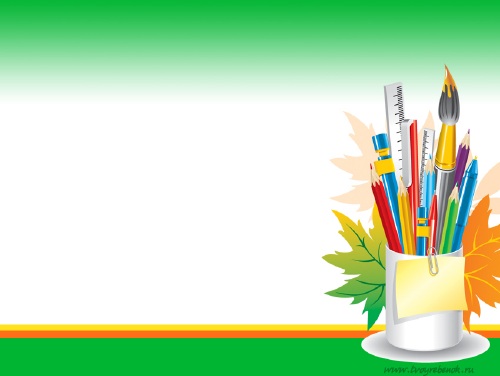 კვლევის მიზანი
         კვლევის მიზანია არსებული პრობლემისა და მასთან დაკავშირებული სირთულეების შესწავლა, პრობლემის გადაჭრის ოპტიმალური გზების გამონახვა, რაც დაეხმარება მოსწავლეებს მათემატიკური ამოცანების ამოხსნაში და გააუმჯობესებს სწავლა-სწავლების პროცესის უკეთ წარმართვას.
კ ვ ლ ე ვ ი ს    ა მ ო ც ა ნ ა
კვლევის ამოცანაა  პასუხი გაეცეს შემდეგ კითხვებს:1.რა კავშირშია გააზრებული კითხვა მათემატიკური ამოცანების ამოხსნასთან.2. ამოცანების ამოხსნისას აუცილებელია თუ არა  მოსწავლეებს ჰქონდეთ ტექსტის  შინაარსის მიხედვითა და მათემატიკური კუთხით გააზრების უნარი.3.მათემატიკური ამოცანების ამოხსნისას საჭიროა თუ არა ტექსტის შესაბამისი სქემებისა და ნახაზების შექმნა ამოცანის შინაარსიდან გამომდინარე.4. ამოცანების ამოხსნისას  მოსწავლემ უნდა შეძლოს თუ არა ტექსტიდან ამოცანების კომპონენტების : პირობის, კითხვის, ამოხსნის სტრატეგიებისა და პასუხის გამოყოფა. (ამოცანის დანაწევრება)5. როგორ გავითვალისწინოთ ინდივიდუალური თავისებურებები, რათა მოსწავლეს გაუადვილდეს ამოცანის პირობის გაგება-გააზრება.
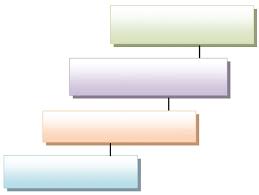 ა მ ო ც ა ნ ა
რა არის ამოცანა?
ამოცანის  პირობა
ამოცანის ამოხსნა
პ ა ს უ ხ ი
მთავარი სწავლებისას არის მეთოდი, ამოცანის გაგება- გააზრება კი ერთერთი შემადგენელია სწავლებისას. მოსწავლეებს გარკვეულ წილად უჭირთ მათემატიკის შესწავლა, რომ არაფერი ვთქვა  მისი შესწავლის აუცილებლობაზე. განსაკუთრებით ამოცანა. 
         რა არის ამოცანა? მოსწავლეებს პირველ რიგში ვაცნობთ განმარტების სახით. პირობა, ამოხსნა. პასუხი. ეს სამი კომპონენტი განაპირობებს ამოცანის პირველი ნაბიჯების შესწავლას. შემდეგ იწყება უკვე ამოხსნის და პირობის გააზრებაზე ფიქრი. იმისათვის, რომ ამოცანა ამოხსნას, მოსწავლეს უნდა შეეძლოს ერთმანეთისაგან განაცალკევოს ამოცანის პირობა და შეკითხვა და შეეძლოს ამოცანის პირობაში  მოცემული მონაცემების ანალიზი და დაკავშირება შეკითხვასთან.
თავდაპირველად საჭიროა მუშაობა იმაზე, რომ მოსწავლემ ტექსტიდან გამოყოს პირობა და შეკითხვა. ამის შემდეგ ვასწავლოთ როგორ უნდა ამოკრიბოს მონაცემები პირობიდან და როგორ უნდა გააკეთოს შემოკლებული ჩანაწერი; აგრეთვე, განსაზღვროს რამე მონაცემი ხომ არ აკლია პირობას,ან ზედმეტი ხომ არაა. მხოლოდ ამ ყველაფრის შემდეგ გადავდივართ სიმბოლოებით ჩაწერაზე.               ანუ, ამოცანის ამოხსნის სწავლება გულისხმობს  3 ეტაპს:
ამოცანის ვიზუალიზაცია ანუ ამოცანის პირობის  გადმოცემა ხილული ობიექტების (ჩხირები, ქაღალდის ზოლები...)საშუალებით. (მასწავლებელი ამბობს ამოცანას და მოსწავლეები შესაბამისი რაოდენობის საგნებს ალაგებენ თავიანთ მერხებზე)
2. ამოცანის მოდელის შექმნა  ნახაზზე.(მოდელის დახატვა ძალიან ეფექტური სტრატეგიაა ამოცანის ამოსახსნელად.)
3.  ამოცანის ამოხსნის ჩაწერა სიმბოლოების(ციფრებისა დამოქმედებათა ნიშნების საშუალებით.
სულ არსებობს რამდენიმე სხვადასხვა ტიპის მოდელი (სქემა, ნახაზი),რომელთა დახმარებითაც მოსწავლე ამოცანას  ადვილად ამოხსნის.
1. შეკრებასთან დაკავშირებული;
2.გამოკლებასთან დაკავშირებული;
3.შედარებასთან დაკავშირებული;
4.შედარება შეკრებით ან გამოკლებით;
5.გამრავლებასთან დაკავშირებული;
6.გამრავლება და შედარება.
არსებობს კიდევ რამდენიმე სხვა მოდელიც, მაგრამ ეს 6 მოდელი არის საბაზისო და ამოცანების უმრავლესობა მათი ან მათი ვარიაციების გამოყენებით იხსნება.
კვლევის  მეთოდები
კვლევის მეთოდად ავირჩიე მონაცემთა შეგროვება, ფოკუს ჯგუფი, გამოკითხვა ანკეტირება. მეტი სანდოობისთვის ვაკვირდებოდი ცალკეულ მოსწავლეებს.
გამოკითხვის მეთოდი დამეხმარა მიმეღო პასუხები კითხვაზე, თუ რატომ იყო ყველაზე რთული მოსწავლეებისთვის ამოცანის პირობის გაგება. ჰქონდათ თუ არა მსგავსი პრობლემები ჩემს კოლეგებს.
•   ანკეტირება დამეხმარა იმაში რომ გამეგო მშობლების მხრიდან  ვინ იყო პასუხისმგებელი მოსწავლის რეჟიმში. ანონიმურობა დაცული იყო გათვალისწინებული იყო თითოეული რესპოდენტის უფლებები.
ფოკუს ჯგუფი გამოვიყენე კვლევის სანდოობისთვის. რაც დამეხმარა იმაში, რომ გამეგო სუსტი და ძლიერი მხარეები. მაგალითად მინი გამოკითხვის ცხრილს შემოგთავაზებთ;
კვლევის მეთოდების განხილვა
    კვლევის ჩასატარებლად გამოვიყენე სხვადასხვა მეთოდი. გამოკითხვამ საშუალება მომცა მიმეღო პასუხები კითხვებზე, რატომ იყო მოსწავლეებისთვის რთული ამოცანის პირობის გაგება. მონაცემთა შეგროვება- დამეხმარა გამეგო რა მონაცემებია , რა ჭარბობს რა უჭირთ, რა უადვილდებათ მოსწავლეებს მათემატიკის გაკვეთილზე. ფოკუს- ჯგუფი - გამოვიყენე იმისთვის რომ მიმეღო გულწრფელი პასუხები და გამეგო ჯგუფური მუშაობის ეფექტიანობა, მსჯელობის გადაწყვეტის და მონაცემის საანდობის კუთხით.
   სასკოლო ცხოვრებაში დღეს 21-ე საუკუნეში დიდი მნიშვნელობა აქვს ისტ-ის გამოყენებას დავგეგმე რამდენიმე გაკვეთილიც ისტ-ის გამოყენებით, მაგრამ ერთ რამეს მივხვდი. მხოლოდ ისტ-ი არ არის საკმარისი, რაც არის ჩემი კვლევის მიზანი იქ ვერ გამიყვანა ვერცერთმა ისტ-ის პროგრამამ, მხოლოდ მასწავლეებლთა ჟურნალიდან ამოკითხული  სტრატეგიები და კოლეგებთან სამუშაო შეხვედრები დამეხმარა აღნიშნული  პრობლემის მცირედით მოგვარებაში. კერძოდ პედაგოგებთან შეხვედრამ და გამოკითხვამ მიჩვენა, რომ მათაც აწუხებთ აღნიშნული საკითხი, ერთად დავსხედით და ვისაუბრეთ პრობლემის გადაჭრის გზებზე. აღმოჩნდა რომ პრობლემა დაწყებით კლასებში იწყება , მაშინ როცა მოსწავლე ახალ ნაბიჯებს დგამს 10- ის მერე მიმატება გამოკლების დასწავლისას, და იწყება უკვე ამოცანის პირობის გაგება და გააზრება.
გამოკითხვის ცხრილი                         ჩემი მასწავლებელი:
კვლევის ინტერვენციები
ჩემი პედაგოგიური კვლევა ითვალისწინებდა ამოცანის პირობასთან დაკავშირებულ საკითხებს, ამიტომ ინტერვენციადაც რა თქმა უნდა მისი სირთულის  გადაჭრის გზები დავსახე.
  მოვსინჯე და განვახორციელე კიდეც ჯერ თვალსაჩინოება. დავახატინე გროვები. ნაცნობი საგნების გროვები. მაგალითად ვაშლის გროვები, ჯერ ვასწავლე. ასე: ამ გროვიდან ავიღოთ და დავდოთ მეორე გროვაზე.  ვაჩვენე თვალით მერე დავიწყე სამი ნაწილის: პირობა. ამოხსნა, პასუხის გაანალიზება. ეს მეთოდი სხვათაშორის გაუდვილდათ მოსწავლეებს.თვალსაჩინო გახდა. და გაირკვა რომ თვალსაჩინოება ხელს უწყობდა მოსწავლის უნარებს დაუფლებოდა ამოცანის ამოხსნას.
კვლევამ აჩვენა რომ  პედაგოგებს შორის არ არის ისეთი რაოდენობით შეხვედრები რომ პრობლემაზე ორიენტირებული იყოს. კვლევის პროცესში ჩვენ შევხვდით ერთმანეთს და მივედით დასკვნამდე,  რომ უფრო ხშირი უნდა იყოს ასეთი ტიპის შეხვედრები.
შესაძლო ინტერვენციად შიძლება ჩაითვალოს  მშობელთა ჩართულობა
ისტ-ის გამოყენება, სასწავლო რესურსები. რაც უფრო თვალსაჩინოა გაკვეთილი მით უფრო  საინტერესოა იგი, მით უმეტეს  მაშინ როცა, ბუკები არსებობს და თავისუფლად შეგვიძლია მივმართოდ ამ მეთოდს.
ინტერვენციების  ანალიზი
რომ შევადარო ერთმანეთს კვლევამდე ჩემი მიდგომა ამოცანის მიმართ და კვლევის შემდეგ გავაკეთებდი დასკვნებს რომ მოსწავლეთა გამოკითხვის შედეგებზე დაყრდნობით მე შევცვალე  ჩემი გაკვეთილების ჩატარების სტილი. და მივხვდი რომ გაამართლა ინტერევენციებში წარმოდგენილმა მეთოდებმა( ისტ-ში დამზადებულმა ტესტმა, თვალსაჩინოებამ, მოსწავლეთა ჩართულობამ, და ამოცანის პირობის ეტაპობრივად შესწავლამ). მიჩვენა რომ ინტერვენცია საჭირო და დროული იყო.ამიტომ ეს შემიძლია დადებითად შევაფასო.
     გთავაზობთ ინტერვენციის შედეგს მინი გამოკითხვა:
რატომ  თვლით რომ ამოცანის ამოხსნა რთულია?ამოცანის პირობის გაგების  მიჭირსმირჩევნია მაგალითის ამოხსნა.
გამრავლებასთან დაკავშირებული ამოცანა  ლექსომ იყიდა 6 ვაშლი,3-ჯერ მეტი მსხალი ვიდრე ვაშლი და 2-ჯერ მეტი გარგარი, ვიდრე მსხალი. სულ რამდენი სხვადასხვა  ხილი უყიდია ლექსოს?
?





                              6 • 10 = 60
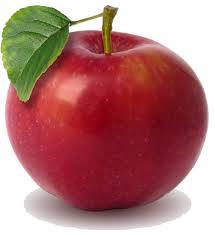 6
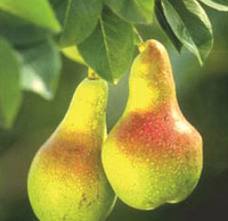 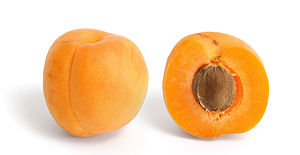 რამდენად რთული იყო ამოცანის ამოხსნა?1.ამოცანის პირობის უკეთესად  გავიგე და არ გამიჭირდა ამოხსნა.2.მირჩევნია მაგალითის ამოხსნა.
მიგნებები, რეკომენდაციები  და კვლევის    ნაკლოვანებები
 მიგნებები
  კითხვის ტექნიკისა და აზროვნების განვითარებას დაწყებით კლასებში ეყრება ან ეცლება საფუძველი.  კერძოდ, მათემატიკის სწავლებისას მასწავლებელსა და მოსწავლეებსაც მყარ ჩვევაში უნდა ჰქონდეთ ჩამოყალიბება  იმისა, თუ რას ვაკეთებთ და რატომ. რისთვის ვაკეთებთ სწორედ ასე, როგორ მივდივართ მართებულ პასუხამდე. სჯობს  მოსწავლემ  მცდარად  აზრი გამოთქვას, ვიდრე-უშეცდომოდ გაიმეოროს სხვისი.
    ჩვენი, როგორც   მასწავლებლის, ფუნქციაა სწორად დასმული შეკითხვების ან დამხმარე სქემების მეშვეობით მივეხმაროთ   მოსწავლეს ტექსტის გააზრებაში. ამასთან, ეს არ უნდა იყოს „ ერთჯერადი „  დახმარება.   ფასილიტაცია  უნდა გავაგრძელოთ  მანამ, ვიდრე მოსწავლე მყარად არ დაეუფლება ტექსტის დამუშავების ხერხებს.
რ ე კ ო მ ე ნ დ ა ც ი ე ბ ი      ვფიქრობთ, უმჯობესია დაწყებითი საფეხურის I, II , III  კლასებში განსაკუთრებული დრო  და ყურადღება დაეთმოს  კითხვის ტექნიკისა და წაკითხული ტექსტის   გაგება-გააზრების   უნარების   ჩამოყალიბებას, რათა მომდევნო კლასებში იგი პრობლემად არ გადაიქცეს.      სასურველია, რომ ამგვარი მუშაობა კლასში პარალელურად სხვადასხვა სასკოლო დისციპლინაში მიმდინარეობდეს.   კერძოდ , პრიორიტეტული გახდეს:         კავშირების დამყარება- განსახილველიმასალის დაკავშირება მოსწავლის პირად გამოცდილებასთან ან ადრე შესწავლილ მასალასთან.       შეკითხვების დასმა- ამოცანის ტექსტის კითხვის ყოველ ეტაპზე შეკითხვების დასმა.        ვიზუალიზაცია- დამხმარე სქემების, ნახზების აგება , ჩანახატების  გაკეთება.·         მნიშვნელოვანი და მეორეხარისხოვანი ფაქტების განსაზღვრა.·         თანაბარი სიძლიერის ტესტების შედგენა, რათა ზუსტად გამოჩნდეს სწავლის შედეგების ზრდა;·          შემაჯამებელი ტესტირებების რაოდენობის გაზრდა;·         სწავლის დასასრულის სპეციფიკიდან გამომდინარე (გაცდენები, დემოტივაცია, გადაღლა), შესაძლებელია გადანაცვლდეს  სასწავლო წლის ბოლოს  უფრო იოლი , მოსწავლეთათვის საინტერესო და სახალისო   მასალა.
კვლევის ნაკლოვანებები
აღსანიშნავია ის გარემოებაც ,რომ  მიუხედავად  იმისა რომ ინტერვენციები განხორციელდა      მოსწავლეთა ინდივიდუალური მიდგომებისა და დიფერენცირებული სწავლების პრინციპების გათვალისწინებით  ზოგიერთ მოსწავლეს საერთოდ არ შეეტყო   გაუმჯობესება.
 
   მიუხედავად მრაფვალფეროვნი ხერხებისა და აქტივობებისა,მოსწავლეთა გარკვეული ნაწილი არ იყო აქტიურად ჩაბმული სამუშაო პროცესში. აუცილებელია უფრო მეტი ყურადღება დავუთმოთ დიფერენცირებას, წინასწარ გავითვალისწინოთ  თითოეული მოსწავლის საჭიროებები,  ძლიერი და სუსტი მხარეების შესწავლის საფუძველზე.
დ ა ს კ ვ ნ ა
კვლევის განმავლობაში მიღებულ შედეგებზე და  მიგნებებზე დაყრდნობით შევიმუშავეთ  გარკვეული სტრატეგიები და რეკომენდაციები, რომლებიც ნაშრომშია წარმოდგენილი. ვფიქრობთ, ჩვენ მიერ გამოყენებული თითოეული სტრატეგია, აქტივობა და  რესურსი დაეხმარა მოსწავლეებს სირთულეების დაძლევაში და სასწავლო საკითხების უკეთ გააზრებაში. 
 ამოცანის პირობის გაგება-გააზრების სირთულის აღმოსაფხვრელად, გასაუმჯობესებლად მასწავლებელმა გარკვეული პოზიტიური სამუშაოები უნდა განახორციელოს. პირველ რიგში საინტერესოდ დაგეგმილი საგაკვეთილო პროცესი მოსწავლეს სწავლის მიმართ ინტერესს უღვივებს . მოსწავლეები სწავლობენ არა მხოლოდ მასწავლებლისგან, არამედსხვა საშუალებებითაც, მაგ:  წიგნებით ,თანატოლებთან ურთიერთობით , მშობლებთან ურთიერთობით , საუბრებით გარეშე პირებთან , დაკვირვებით,აუდიო/ვიდეო მასალით, ინტერნეტით, კეთებით ,  ტესტით, დავალებით , საკუთარი გამოცდილებით და ა.შ .თითოეული ეს საშუალება სწავლებისნებისმიერ ეტაპზე შეიძლება გამოვიყენოთ,
გამოყენებული ლიტერატურა
სოფიო გორგოძე- როგორ ვაწარმოოთ პედაგოგიური პრაქტიკის კვლევა.
 ეროვნული სასწავლო გეგმა- 2018- 2024
დაწყებითი განათლების პროექტი 2004
http://mastsavlebeli.ge/?p=2536                                                                            ინტერნეტგაზეთი ,,სწავლების მეთოდები და სწავლის სტრატეგიები’’; 16.05. 2012წ.სოფიკო ლობჟანიძე
http://mastsavlebeli.ge/?p=6929  
ინტერნეტგაზეთი ,,გამოყენება და მოდელირება მათემატიკის სწავლებისას’’29.01.2016წ.ზაქარია გიუნაშვილი
http://ncp.ge/ge/matematika/sagnis-stsavlebis-miznebi-amotsanebi)